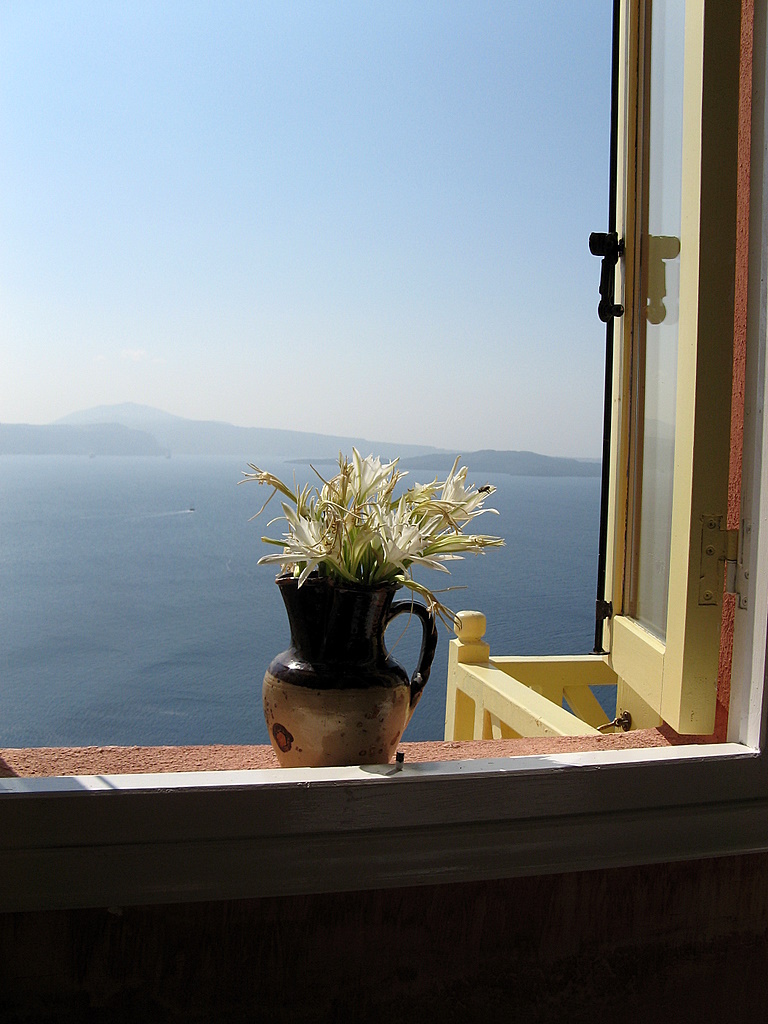 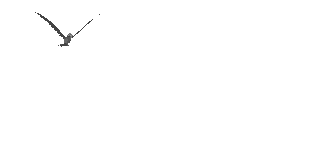 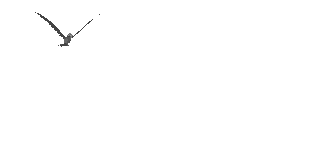 Fate attenzione ai tuoi pensieri; 
Si trasformano nelle tue parole
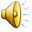 The beginning is the half of every action.
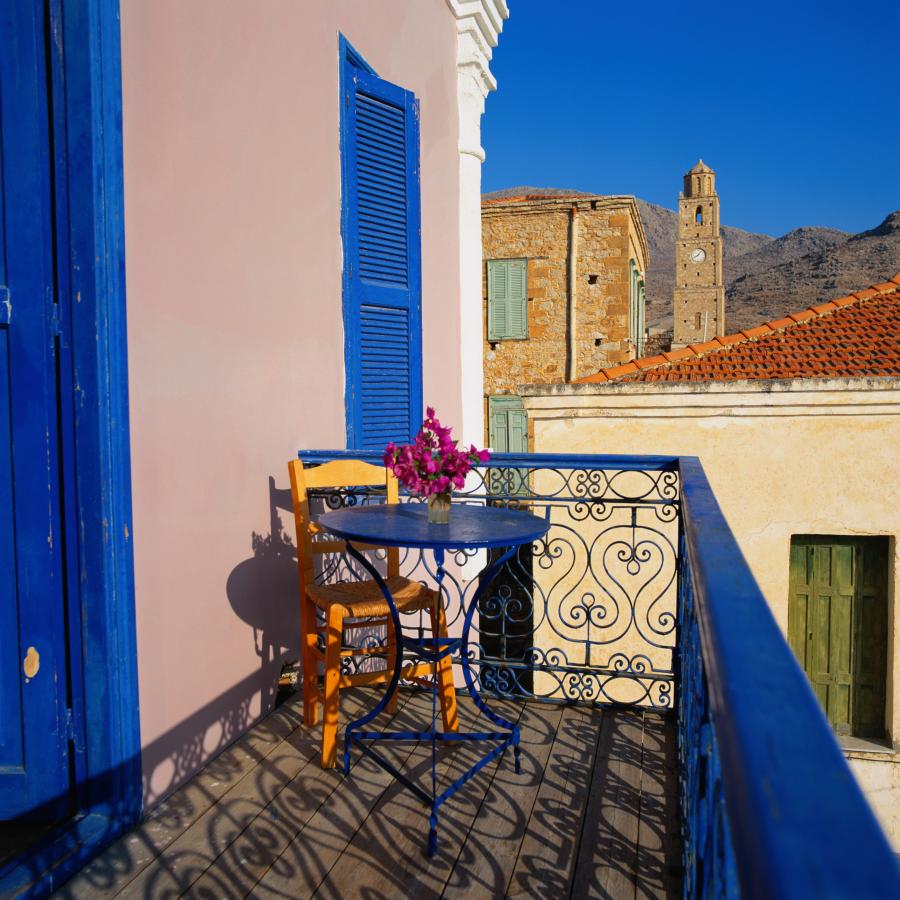 Fai attenzione alle tue parole; diventeranno azioni
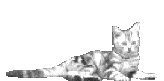 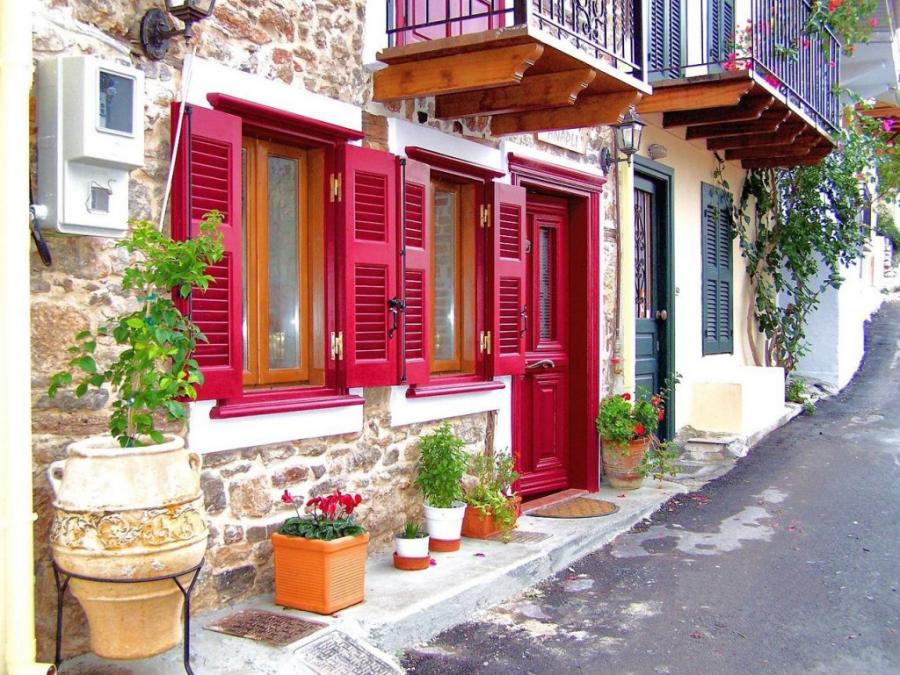 . Fai attenzione con le tue azioni; possono diventare abitudini.
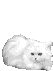 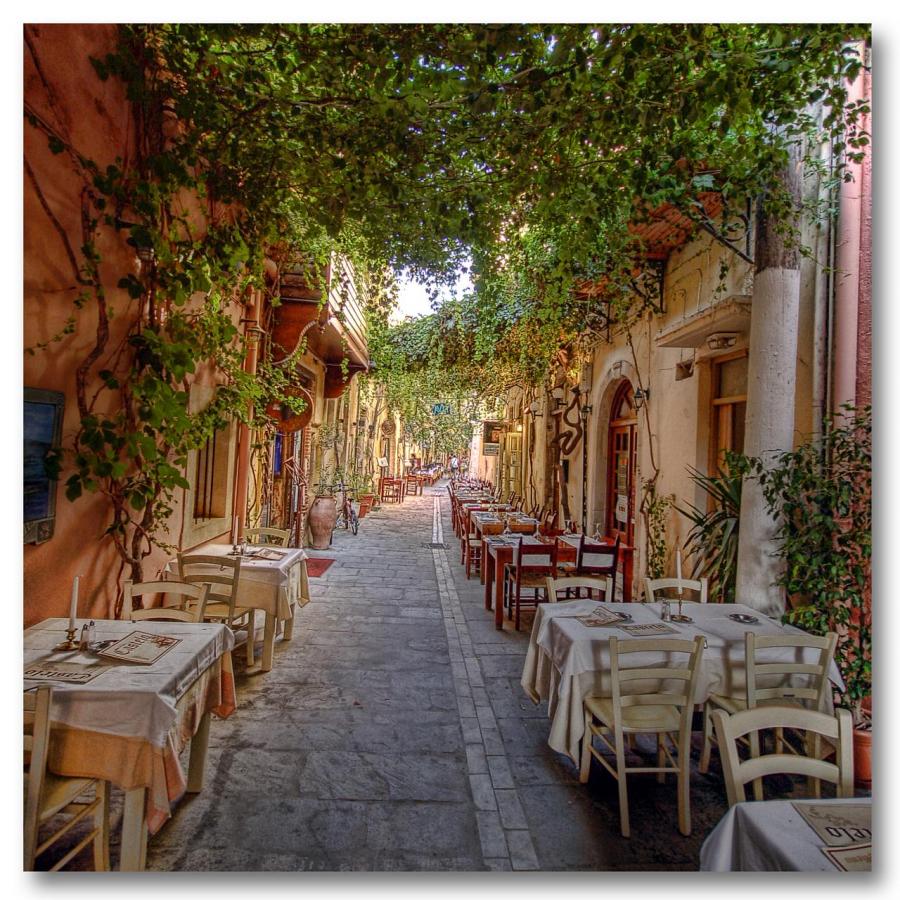 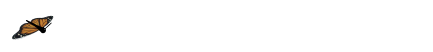 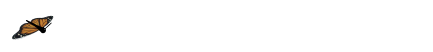 Fai attenzione alle tue abitudini; finiranno con diventure il tuo carattere.
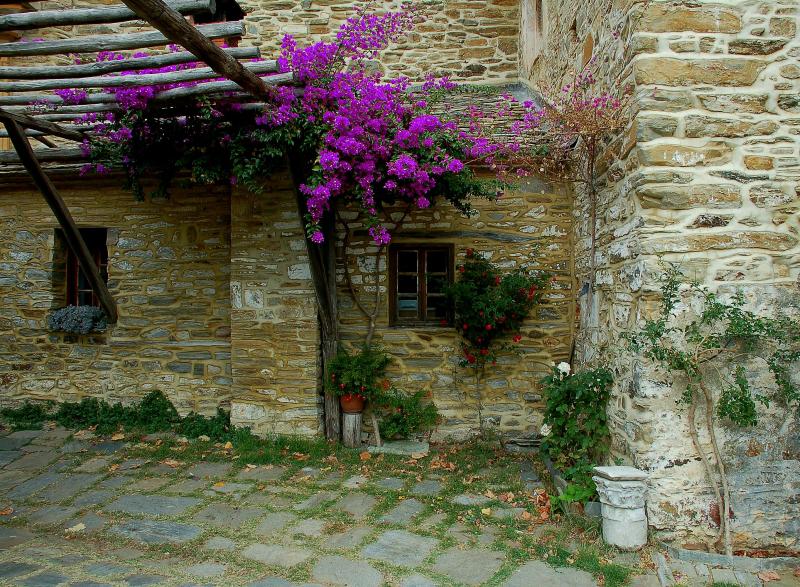 Fai attenzione al tuo carattere, si trasforma 
nel tuo destino, nella tua vita...."
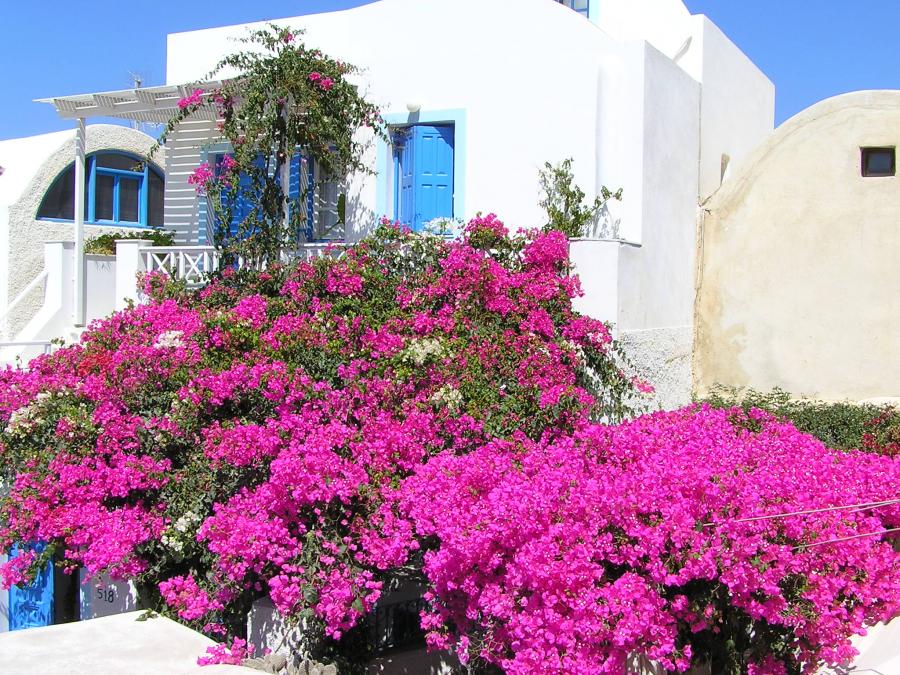 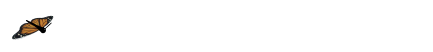 LA VITA E’ UN GIARDINO
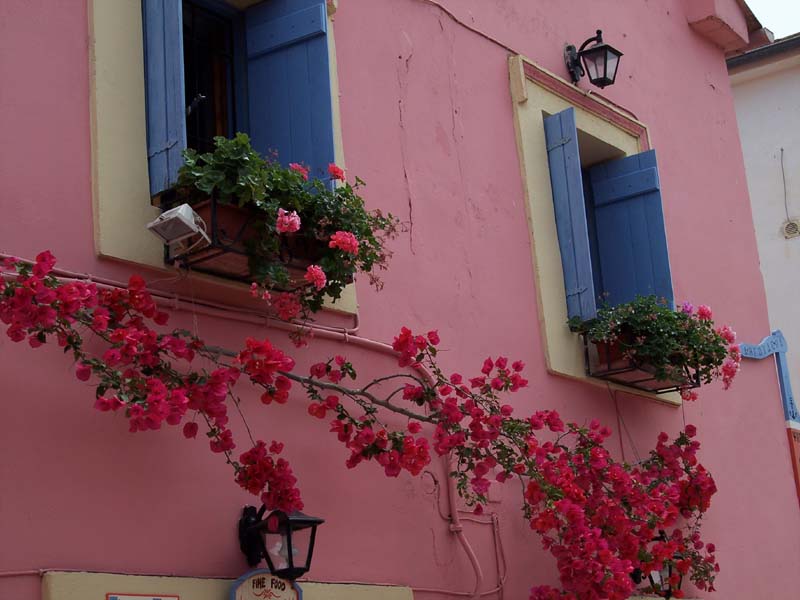 Ciò che tu semini, la terra te lo restituirà. 
Scegli quindi dei semi che siano semi, 
innaffiali e ti daranno i fiori più belli.
Ogni atto, parola, sorriso è un seme: 
semina con abbondanza.
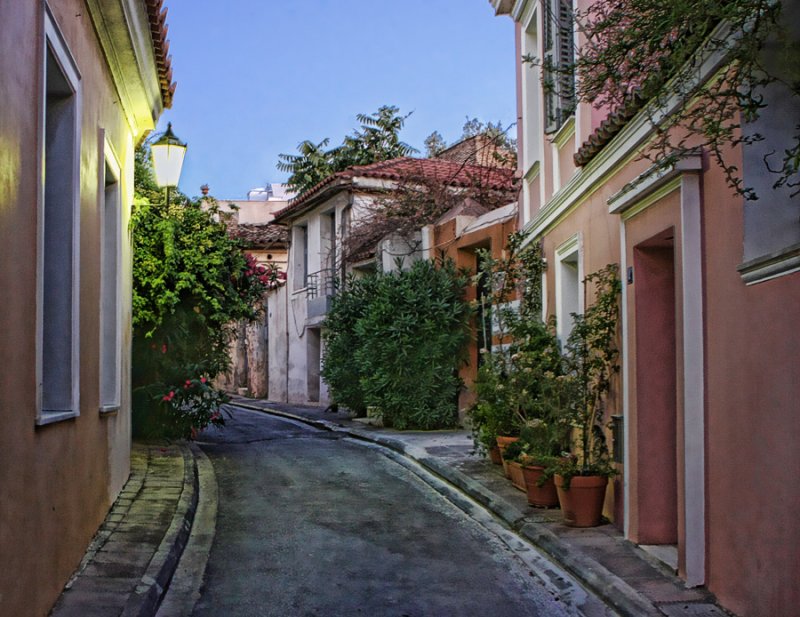 Procura che i tuoi semi cadano nel solco aperto del cuore di ogni persona che incontri e vigila sul loro futuro.
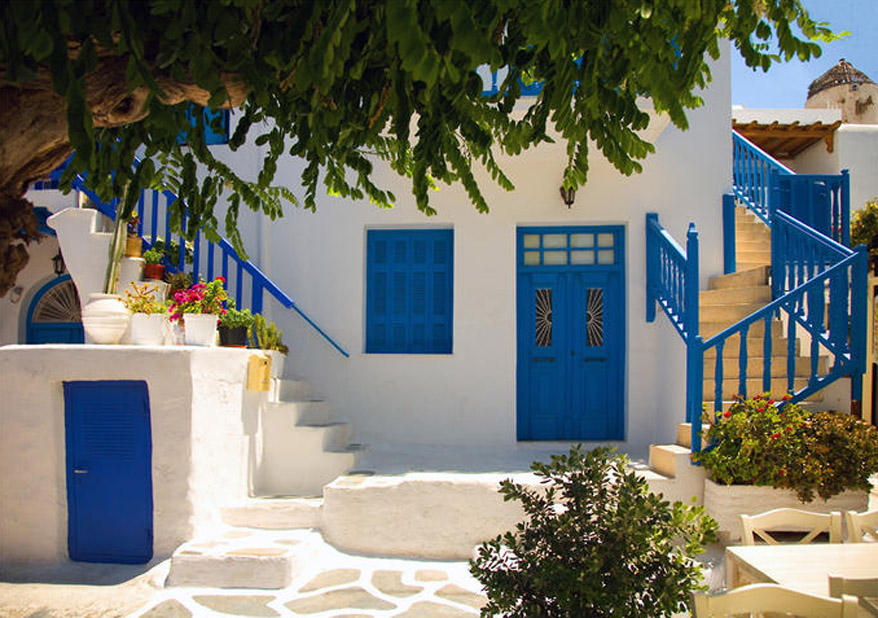 Procura, inoltre, di essere come il frumento che si fa’ pane per la gente e non produce né spine né zizzania che rendono sterili le anime.
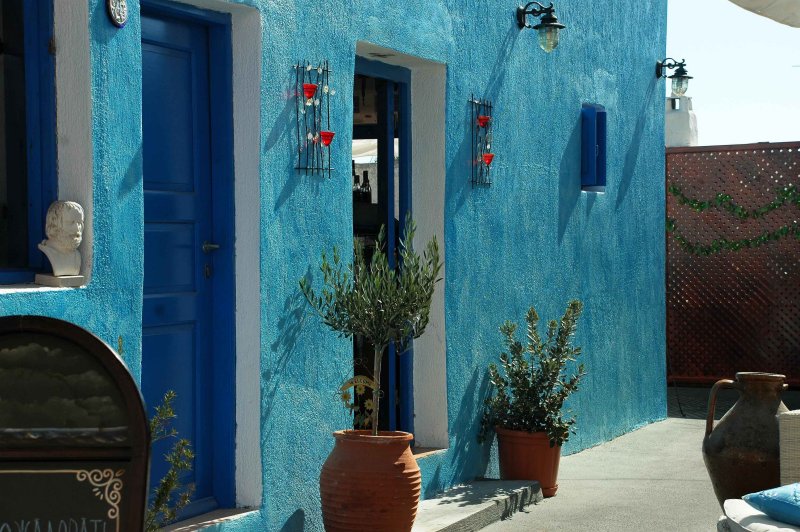 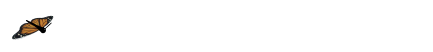 Molte volte i capitarà di seminare nel dolore, 
ma quei semi porteranno frutti di gioia.
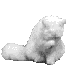 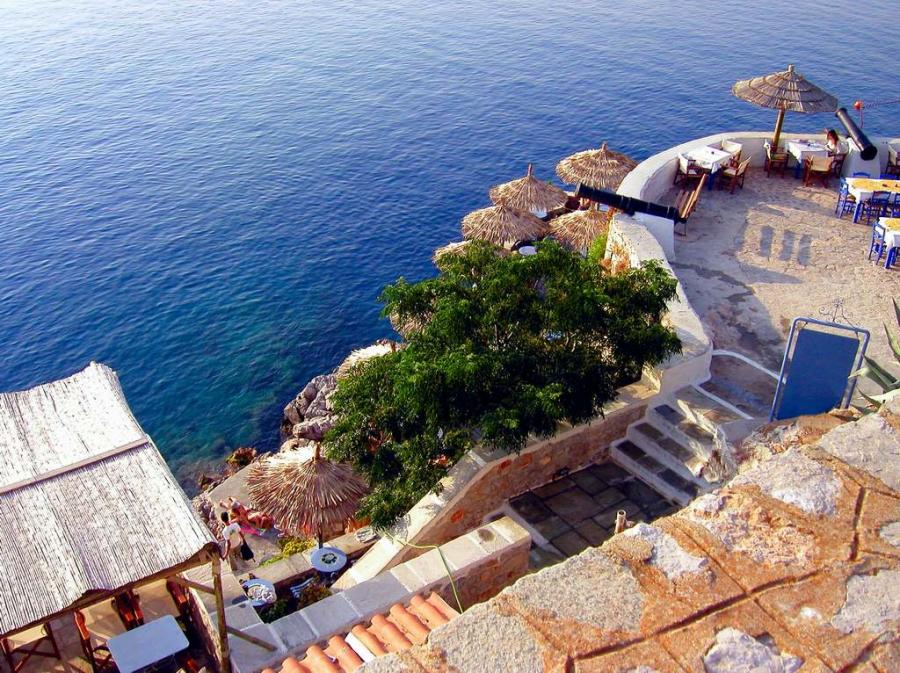 Spesso seminerai piangendo, però chissà,
magari i tuoi semi avevano bisogno di essere irrigati 
dalle le tue lacrime per poter germinare?
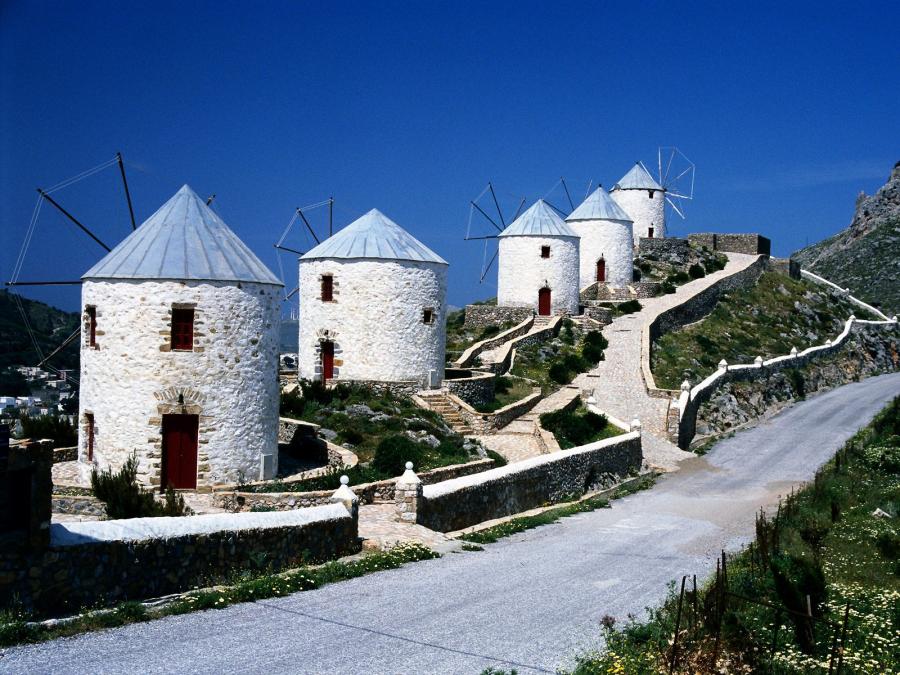 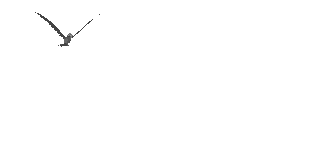 Non prendere le tempeste come castighi. Pensa che i forti venti renderanno più profonde le tue radici, in modo che
il tuo cespuglio di rose sappia resistere 
meglio a ciò che accadrà.
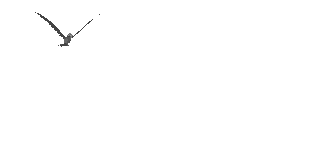 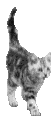 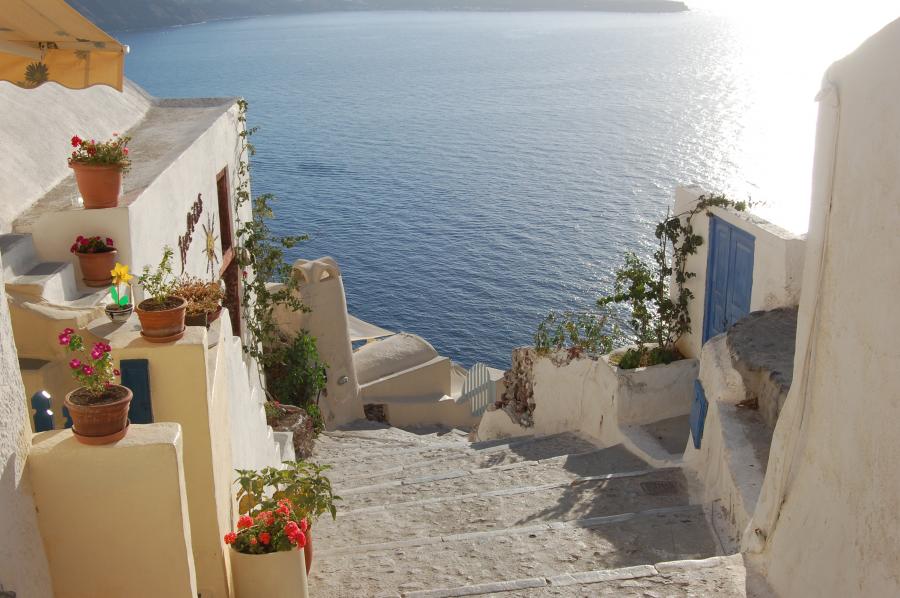 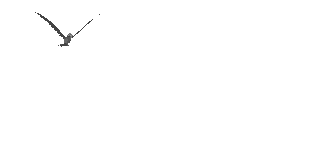 E, quando le tue foglie cominceranno a cadere, non ti lamentre; saranno il tuo abono, tornerai a germogliare e avrai fiori nuovi.
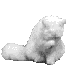 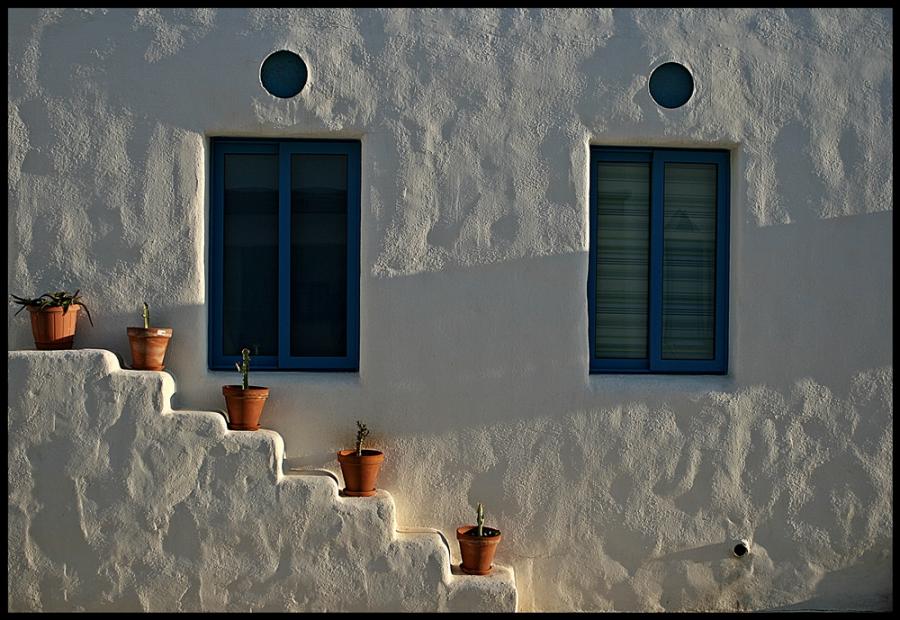 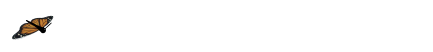 Ogni gesto, ogni parola, ogni sorriso, ogni sguardo è un seme. Procuradi seminare sempre amore
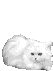 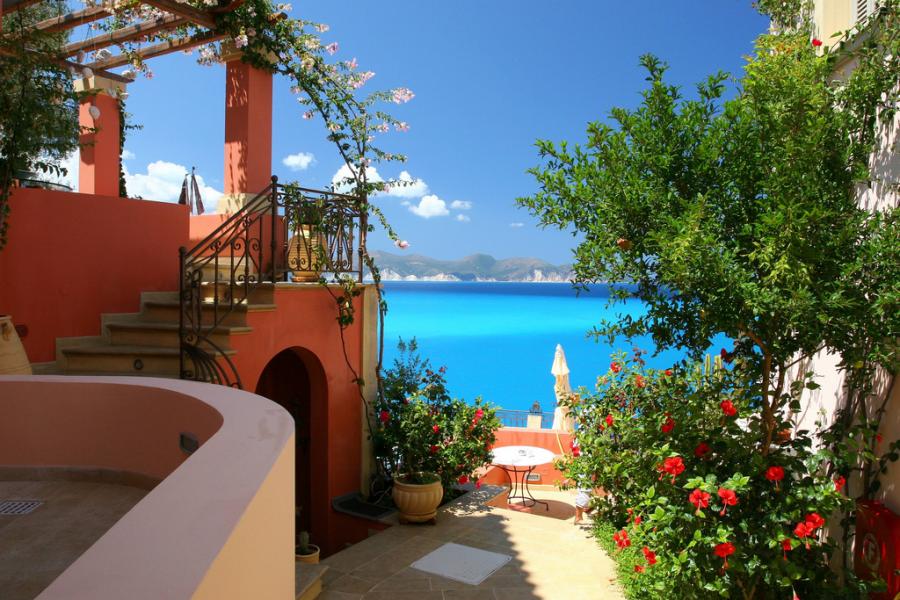 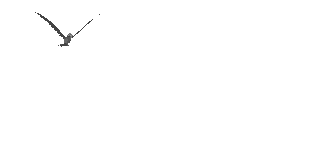 Siamo il prodotto di ciò che pensiamo e sentiamo. Pertanto, gran parte di ciò che ci accade 
nella nostra vita quotidiana è il risultato 
della nostra forza interiore.
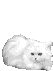 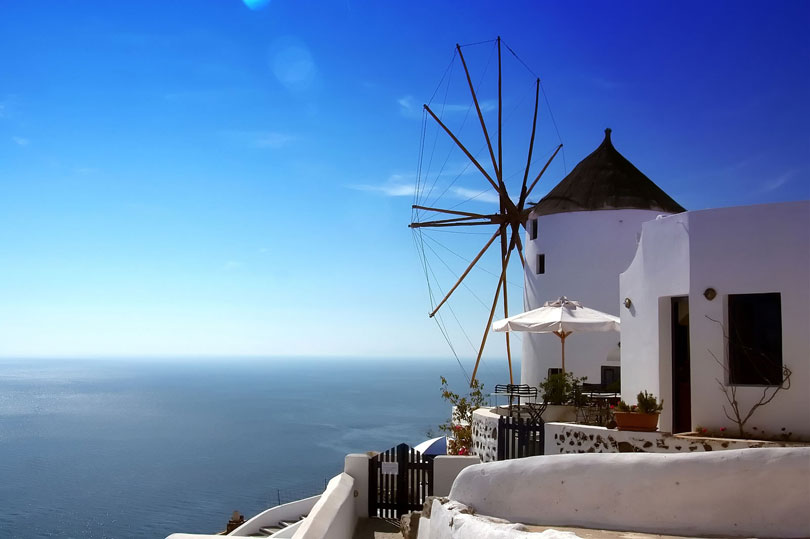 L’antidoto alla sfortuna è in ogni persona, nel suo modo di essere e di vivere, nel modo in cui canalizza le energie che ha dentro di sé.
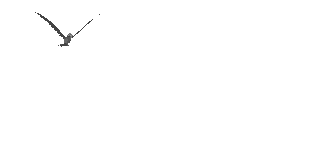 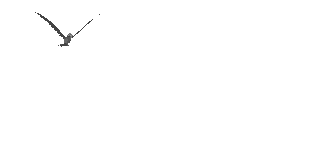 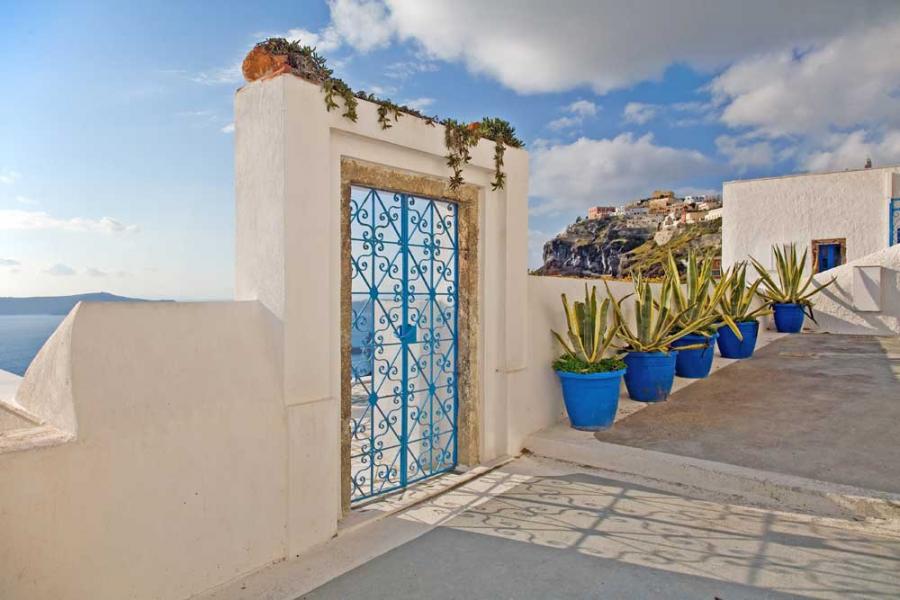 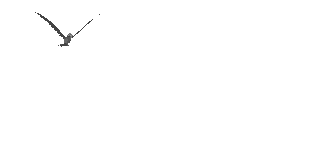 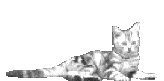 E soprattutto nella forma con cui trasmettiamo 
queste energie alle persone che ci sono vicine.
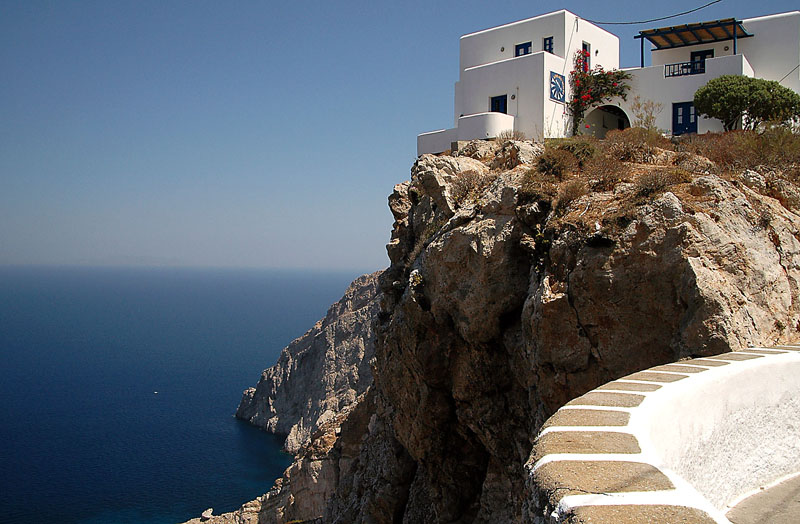 Se ci ripetiamo continuamente e con decisione cose positive, questo sarà quanto realizzeremo, per la nostra salute, il nostro lavoro, la nostra famiglia, i nostri amici, e tutto quello 
che ci augureremo che 
il buon Dio ci conceda
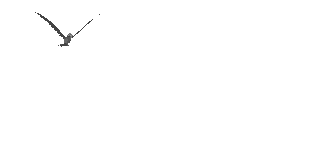 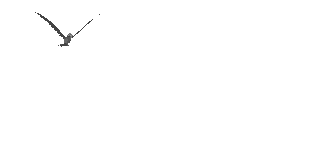 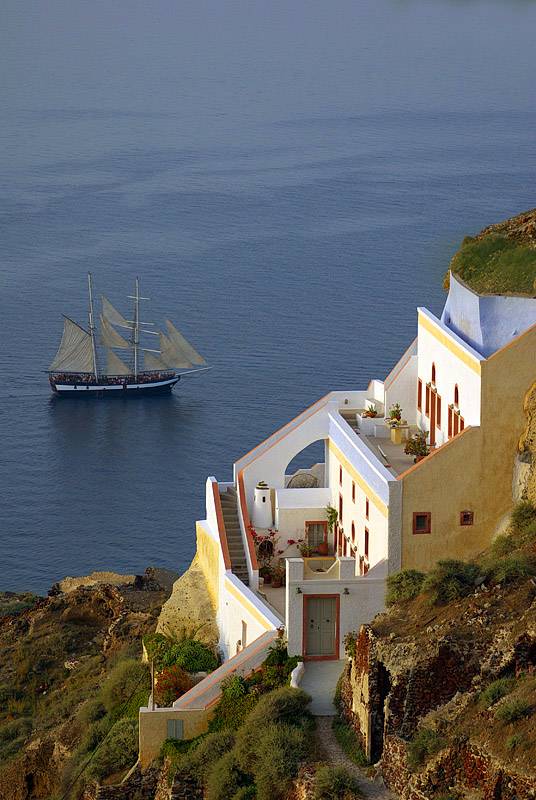 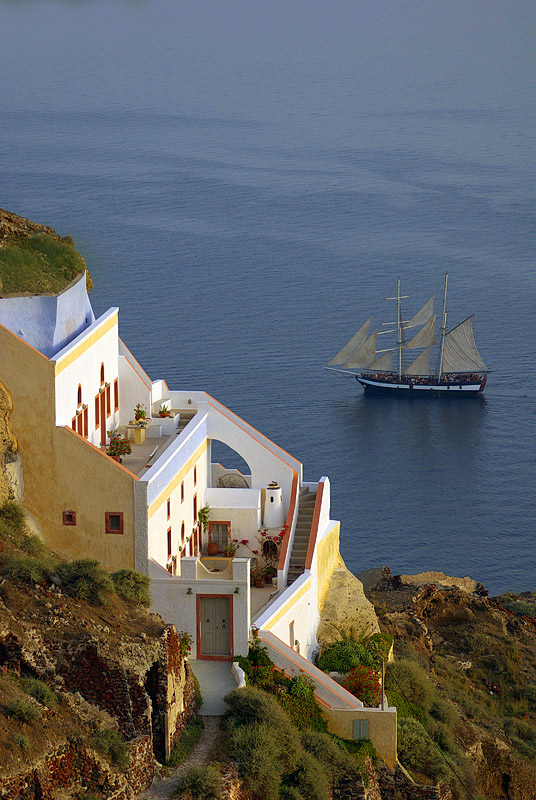 La forza della fede per mettiamo in tutto ciò che domandiamo determinerà quante grazie e benedizioni riceveremo da Lui
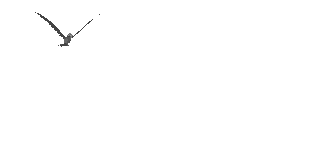 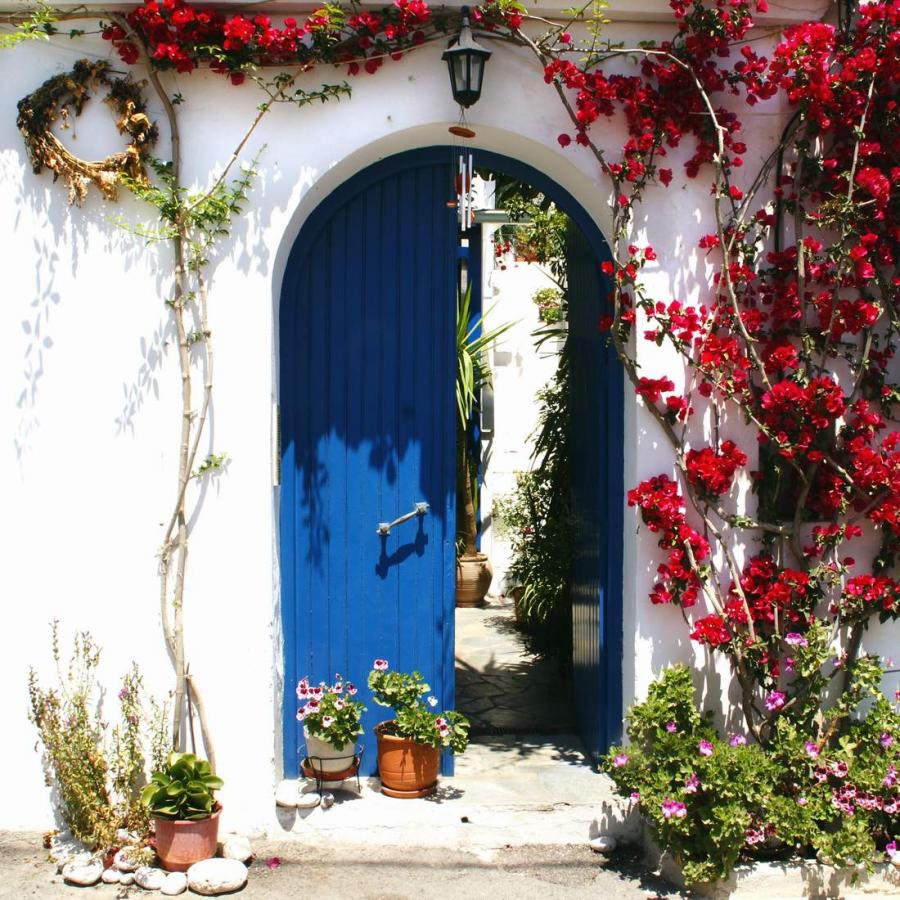 Buona giornata
11/04/2016 7:36:37
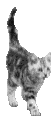 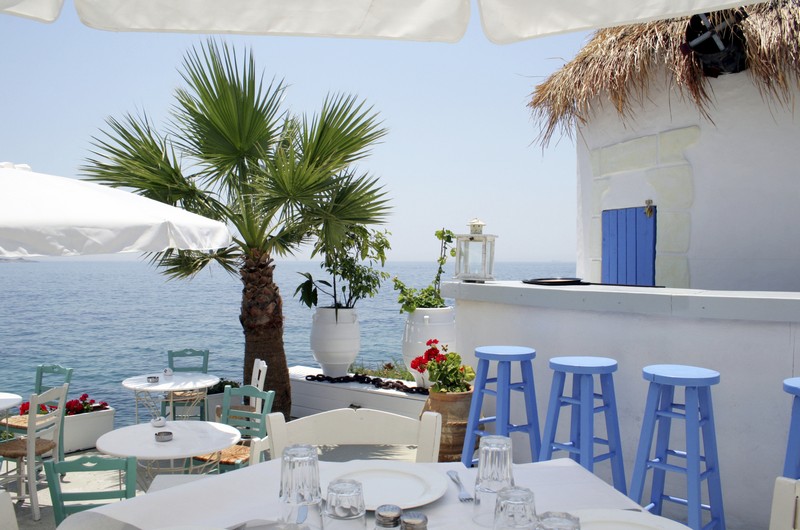 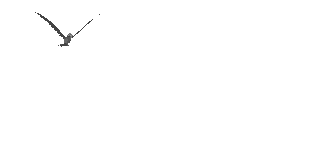 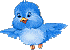 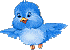 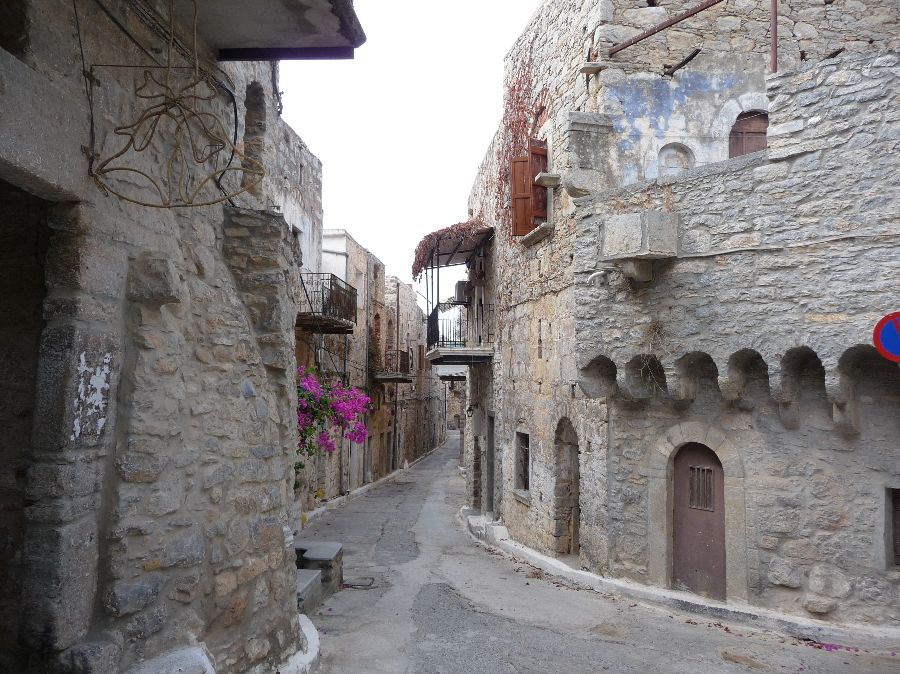 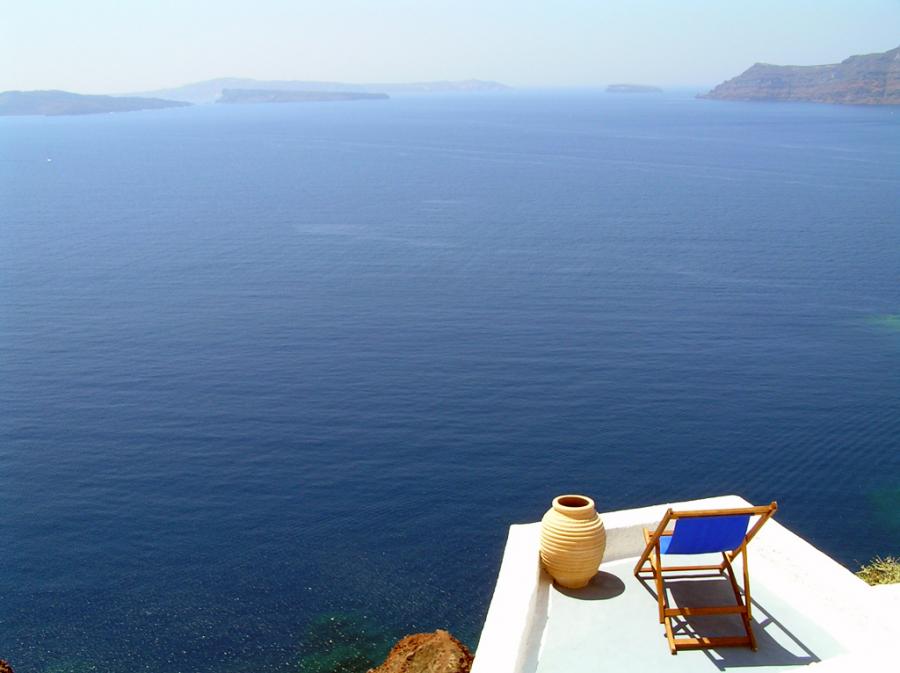 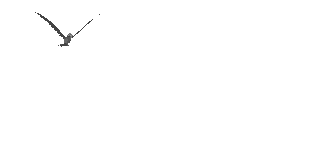 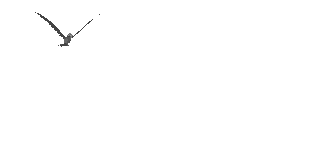 Vivi oggi, 
lascia stare il passato
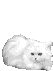 Images: Internet
Music: Zorba’s dance (Sirtaki)
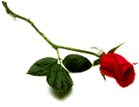 Adriana